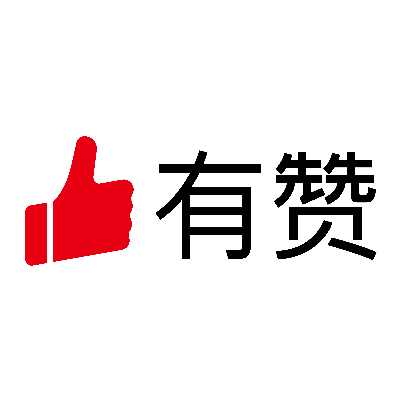 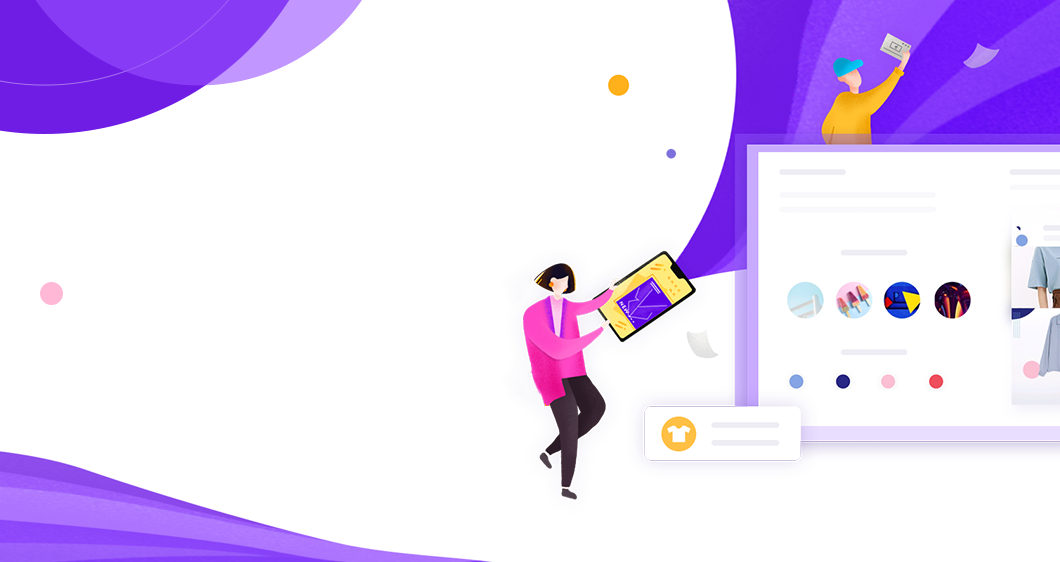 新手商家开店——
 应用市场解决方案
新手商家痛点
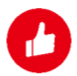 新手开店 如何快速完成从店铺搭建、拓展客源到完成交易，商品发货？
商家痛点：

商品管理工作繁杂，从上架商品到打单发货，处理费时易出错
商家痛点：

新店开展，客源缺失，急需吸引客流到店
商家痛点：

美工能力弱，店铺装修  耗时好力，整体风格不佳
有赞应用市场方案：

搬家工具：全面支持商品复制、积分打通、评价导入

打单发货工具：主流面单支持、高效筛单、批量打单发货
有赞应用市场方案：

营销工具：吸粉引流、老客带新，流量合作相互倒流，各式营销玩法获客
有赞应用市场方案：

设计工具：智能图片处理、图文视频轻松剪辑

模板工具：海量主题模板，按商品类目精准匹配
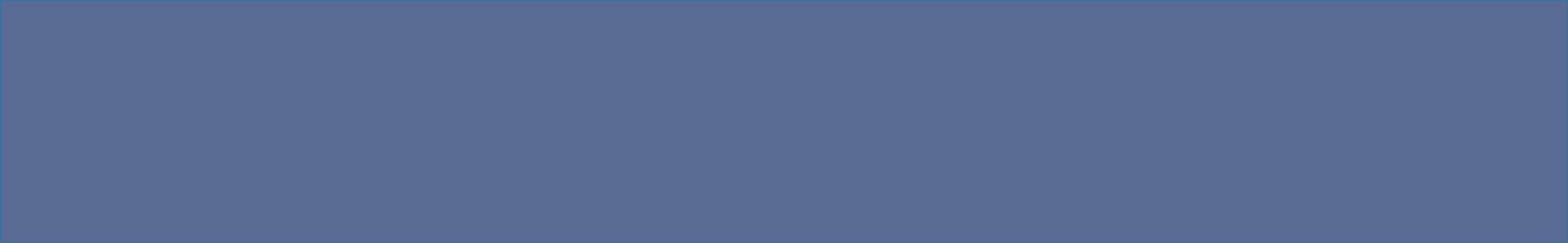 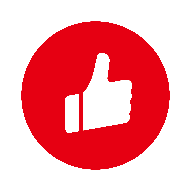 拒绝低效美工，享受极致顺滑的全套设计装修体验
使用有赞应用市场设计&模板工具，轻松让店铺焕然一新，让每个角落的细节都落在用户的审美上
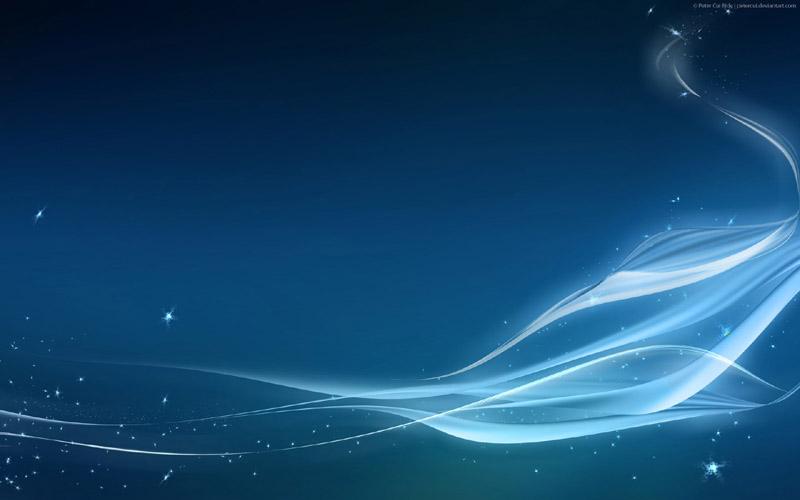 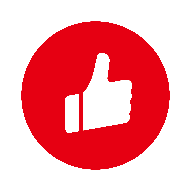 拒绝低效美工，享受极致顺滑的全套设计装修体验
使用有赞应用市场设计&模板工具，轻松让店铺焕然一新，让每个角落的细节都落在用户的审美上
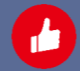 店铺装修
智能图文处理 精准模板匹配  店铺焕然一新
前
后
智能做图&模板套用，一天店铺开张
美工能力弱，店铺装修费时费力
每个banner模板、每张商品图片都亲自设计制作，一周都做不完…
使用有赞应用场装修/模板工具，轻松完成店铺装修，不求人
图片编辑
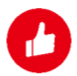 功能覆盖全面
图片基本处理
海报
详情页制作
全屏海报
图片美化
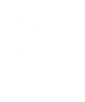 尺寸调整
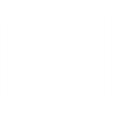 详情海报
裁剪
主图视频
图文视频
旋转
标签
标签添加
视频剪辑
智能裁剪
自定义文字
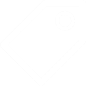 白底图制作
作图服务
边框添加
水印添加
产品说明图
细节图制作
透明图制作
抠图换背景
产品图说明
精美图制作
图片抓取
更多功能
精细抠图
拼图
融合拼图
视频抓取
白底图制作
普通拼图
透明图制作
一键复制
自由拼图
操作流畅
素材上传
模板选择
详情制作
切片导出
使用路径：有赞店铺后台-应用市场-快麦设计/美图王/创可贴/在线设计工具/壹伴助手
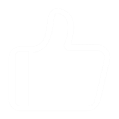 推荐工具
模板套用
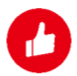 商家后台轻松搜索
模板种类齐全
女装
行业模板
男装
母婴
美妆
鞋履
百货
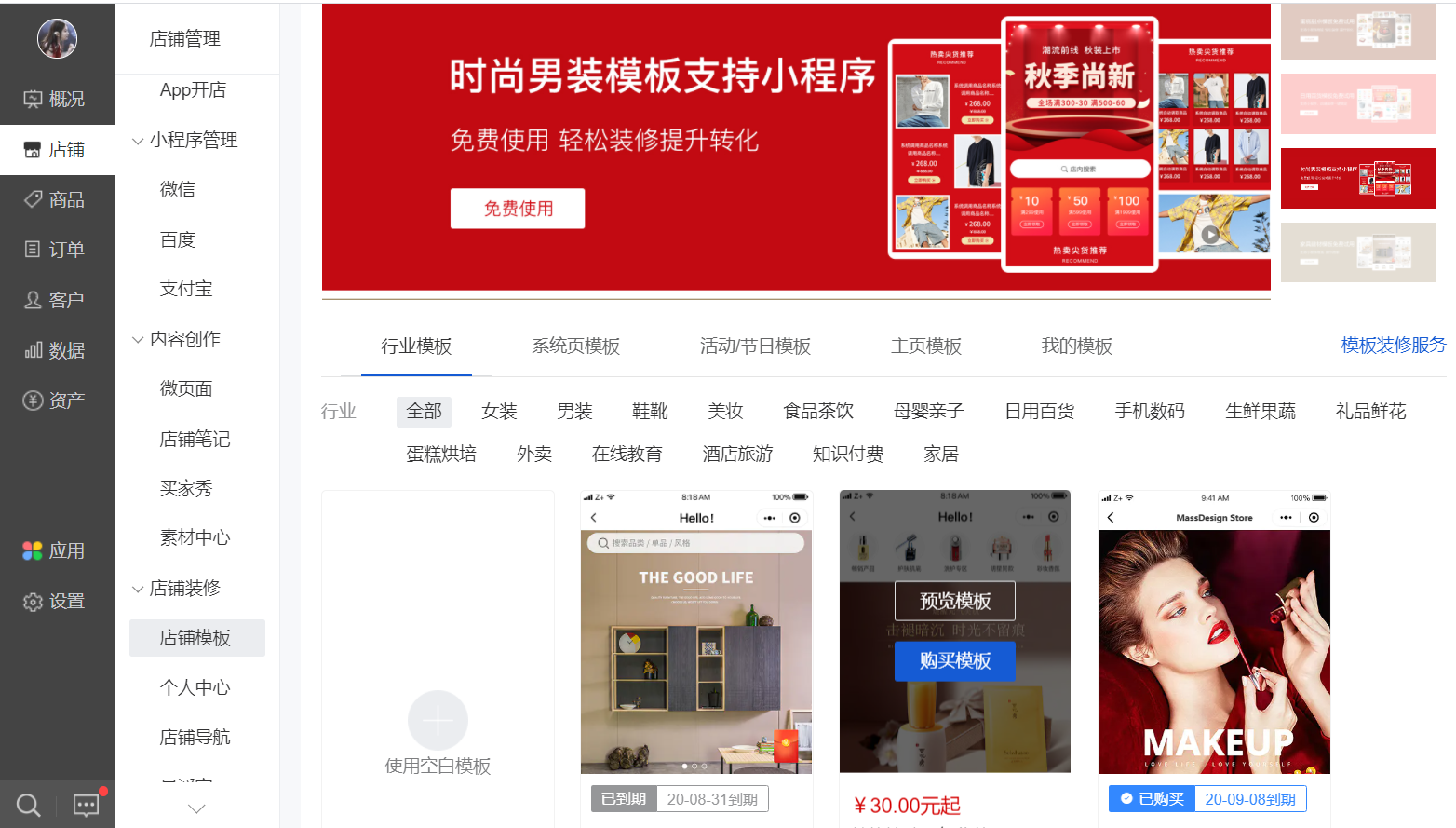 生鲜
……
分类模板
系统页模板
顶部导航
店铺主页
传统佳节
活动/节日模板
店铺周年庆
网购活动节
透明图制作
画报杂志/期刊/全画幅…
主页模板
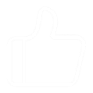 使用路径：有赞店铺后台-店铺-店铺装修-店铺模板
推荐工具
模板设计美观
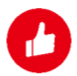 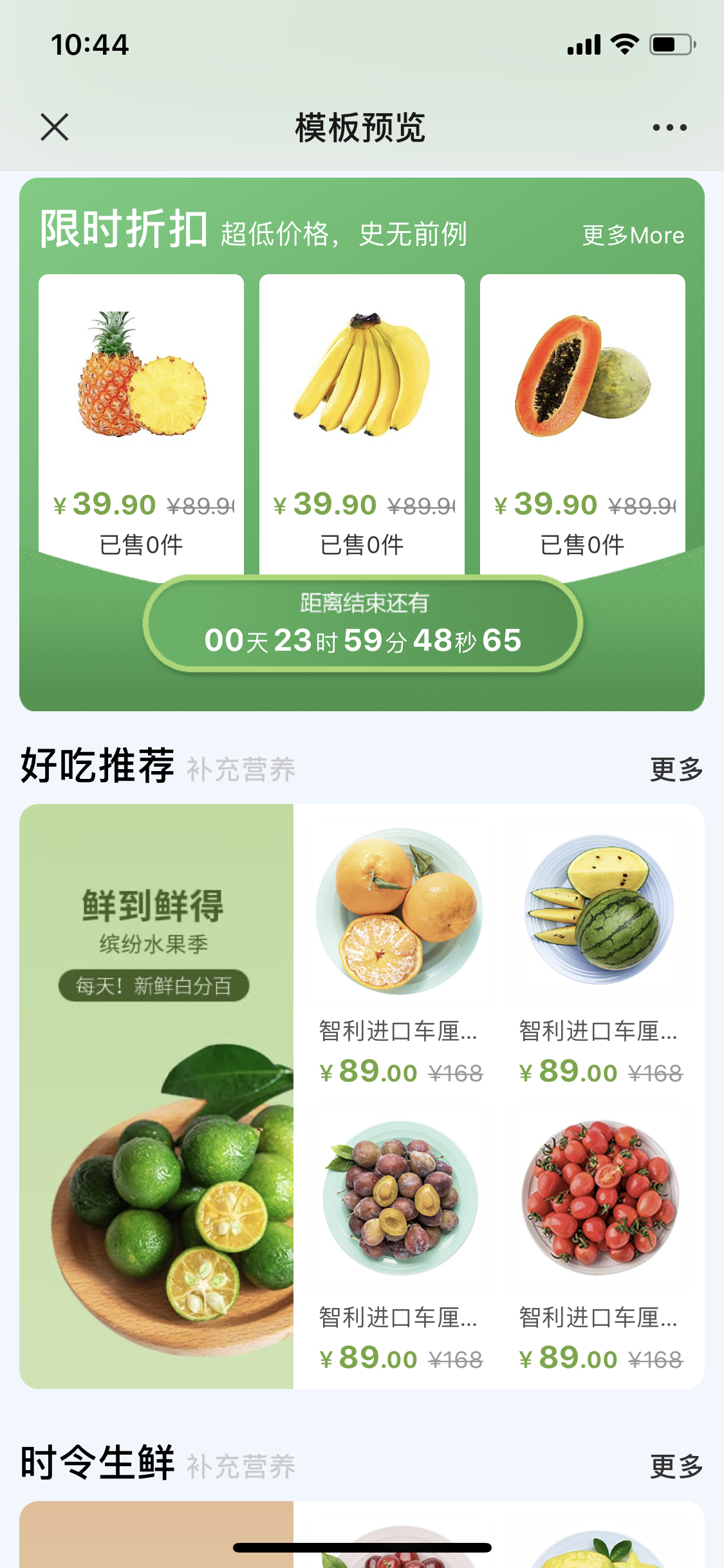 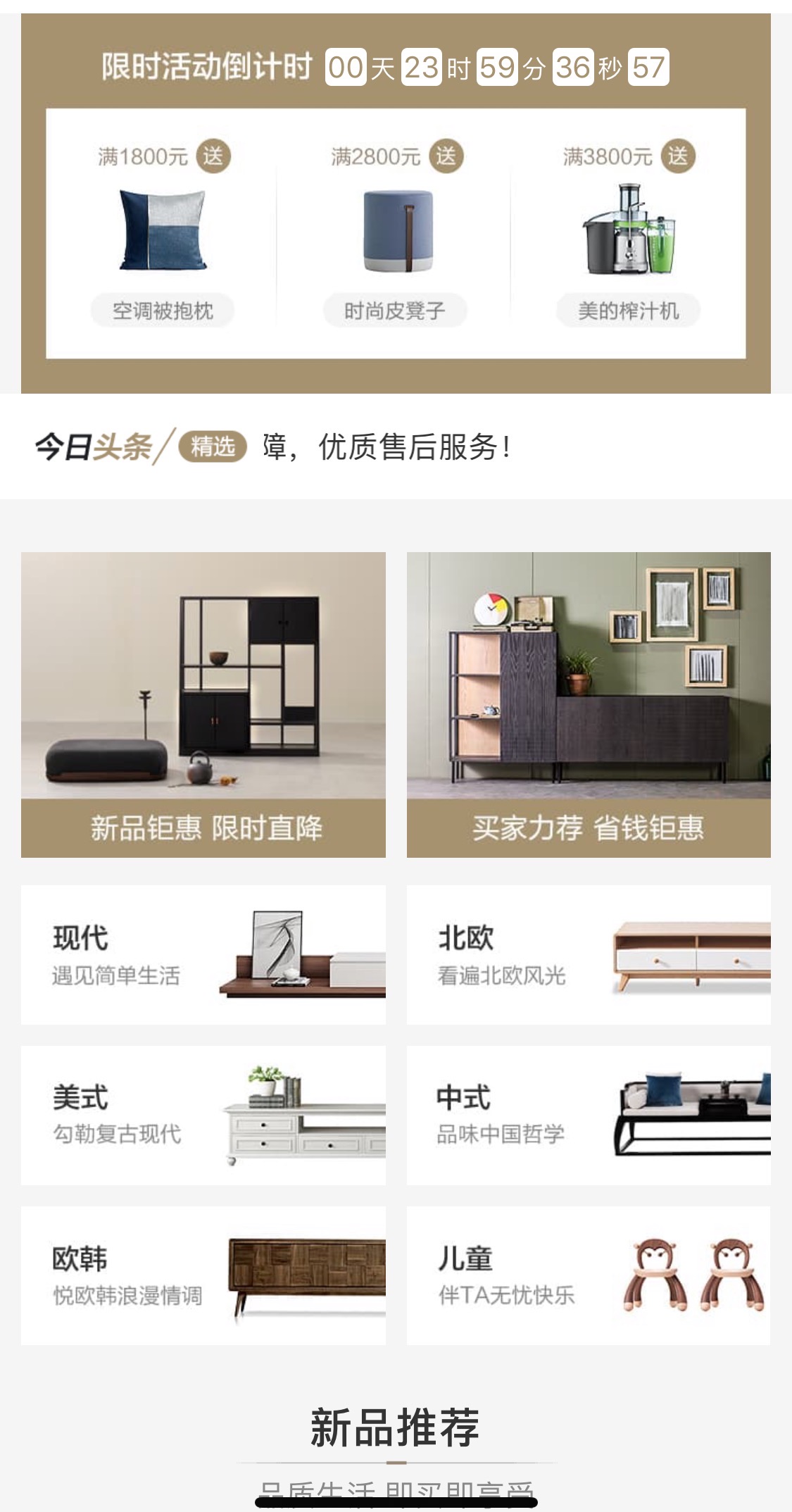 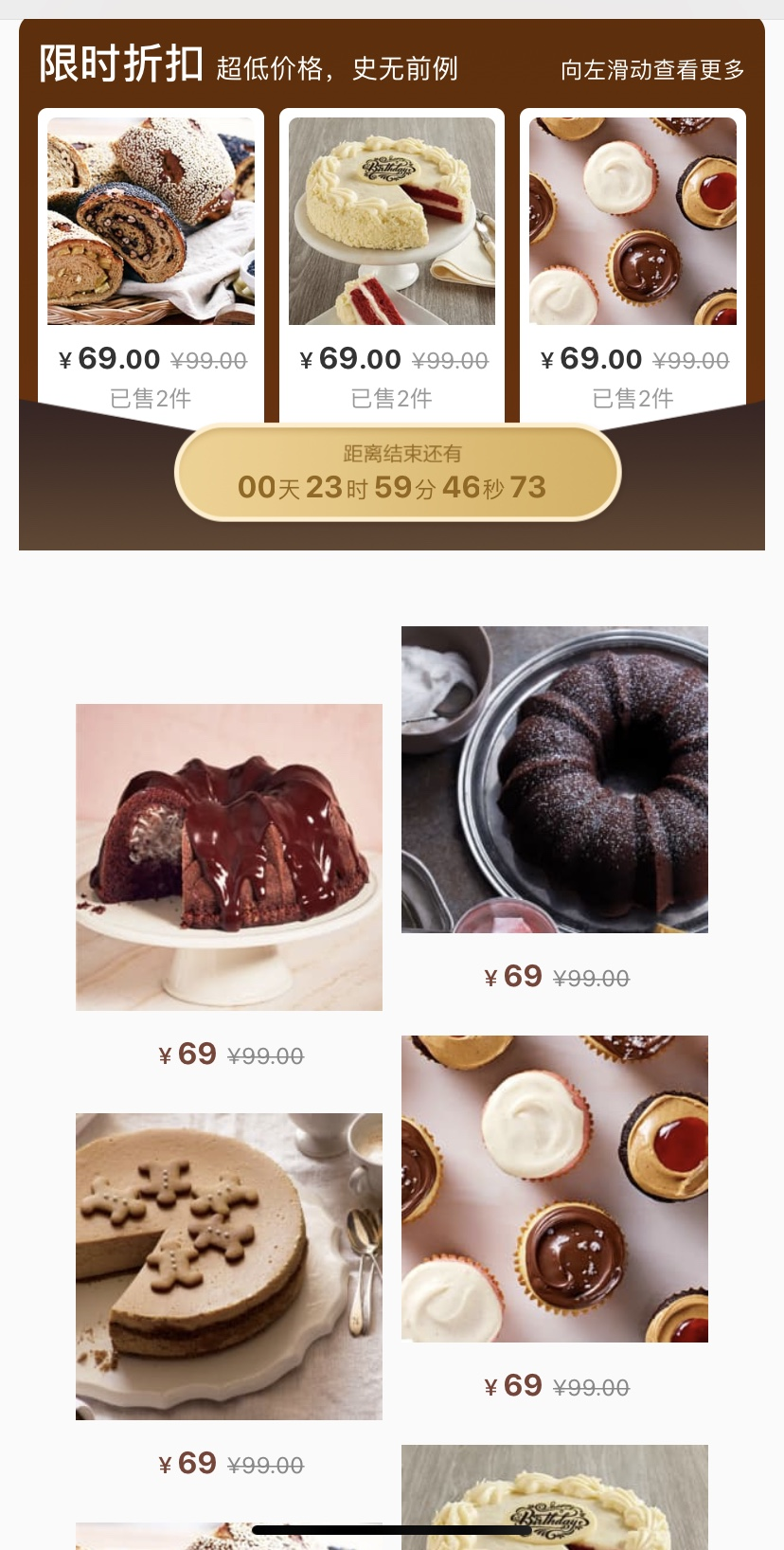 生鲜果蔬
食品茶饮
家居家装
组件丰富    编辑方便
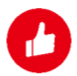 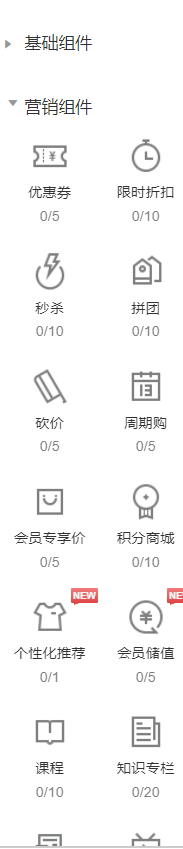 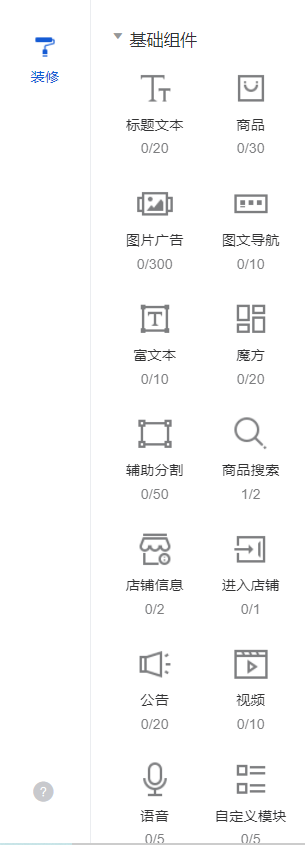 界面引导清晰
操作简易
海量组件
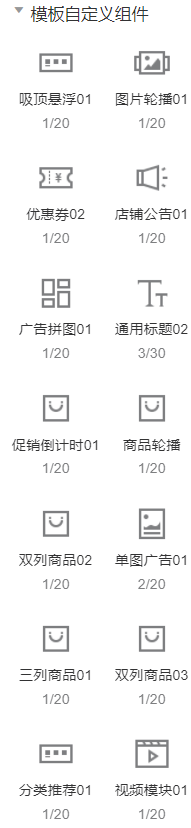 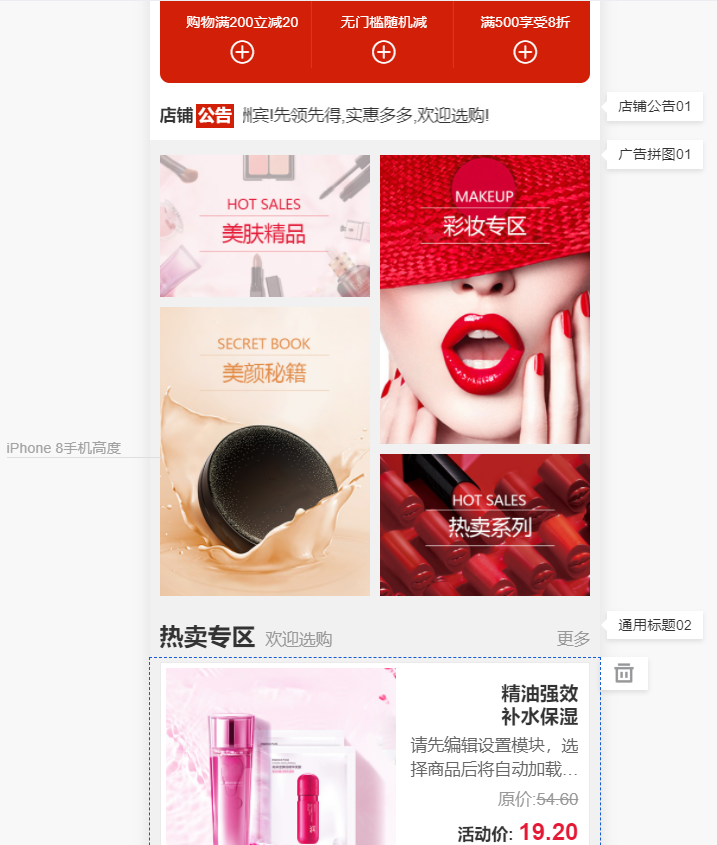 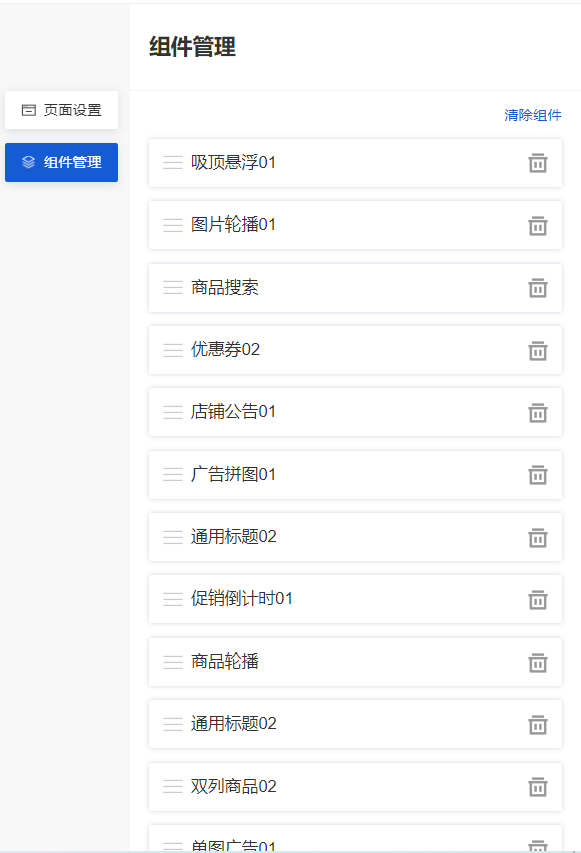 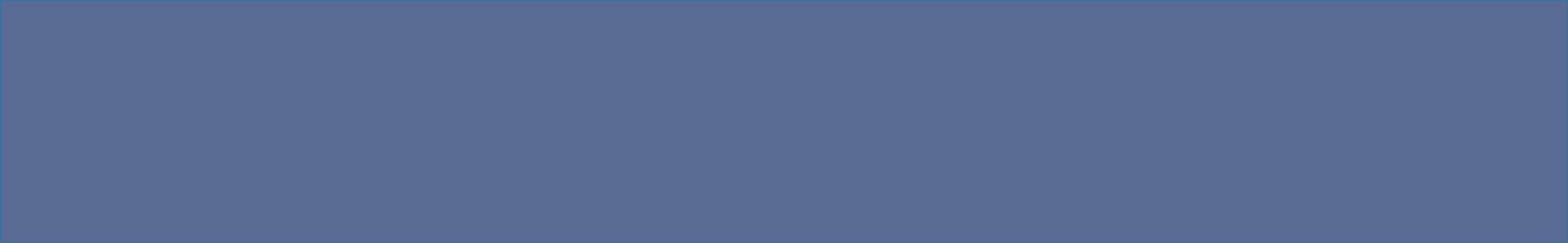 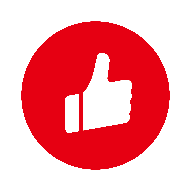 店铺管理化繁为简，快捷管理不出错
使用有赞店铺管理工具一键搬家铺货，智能打单发货，
从琐事中解放人力，让新店订单跑起来
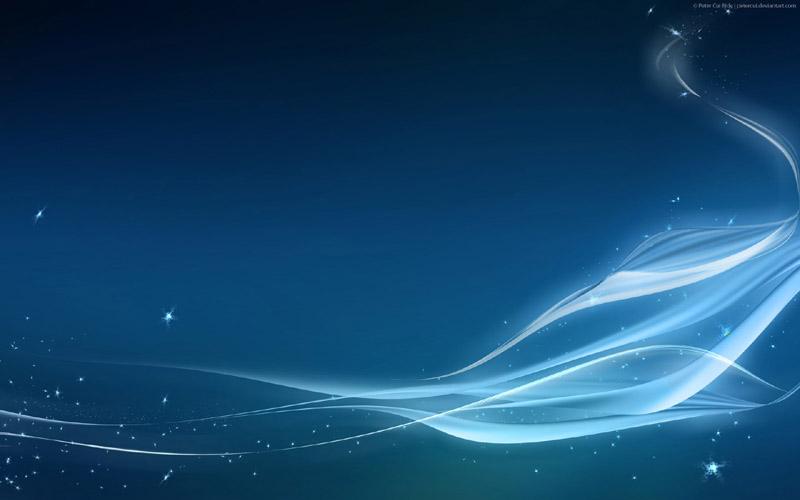 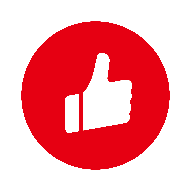 店铺管理化繁为简，快捷管理不出错
使用有赞店铺管理工具一键搬家铺货，智能打单发货，
从琐事中解放人力，让新店订单跑起来
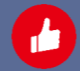 店铺管理
一键上架商品   评价&热文同步
前
后
一键整店铺货，评价、热文同步
新店开张，搬家耗时耗力
一小时完成商品铺货，老店新开历史评价/热文均可导入，增加用户信任感
新店筹备，光铺货就用了2天，只上了几十款商品…
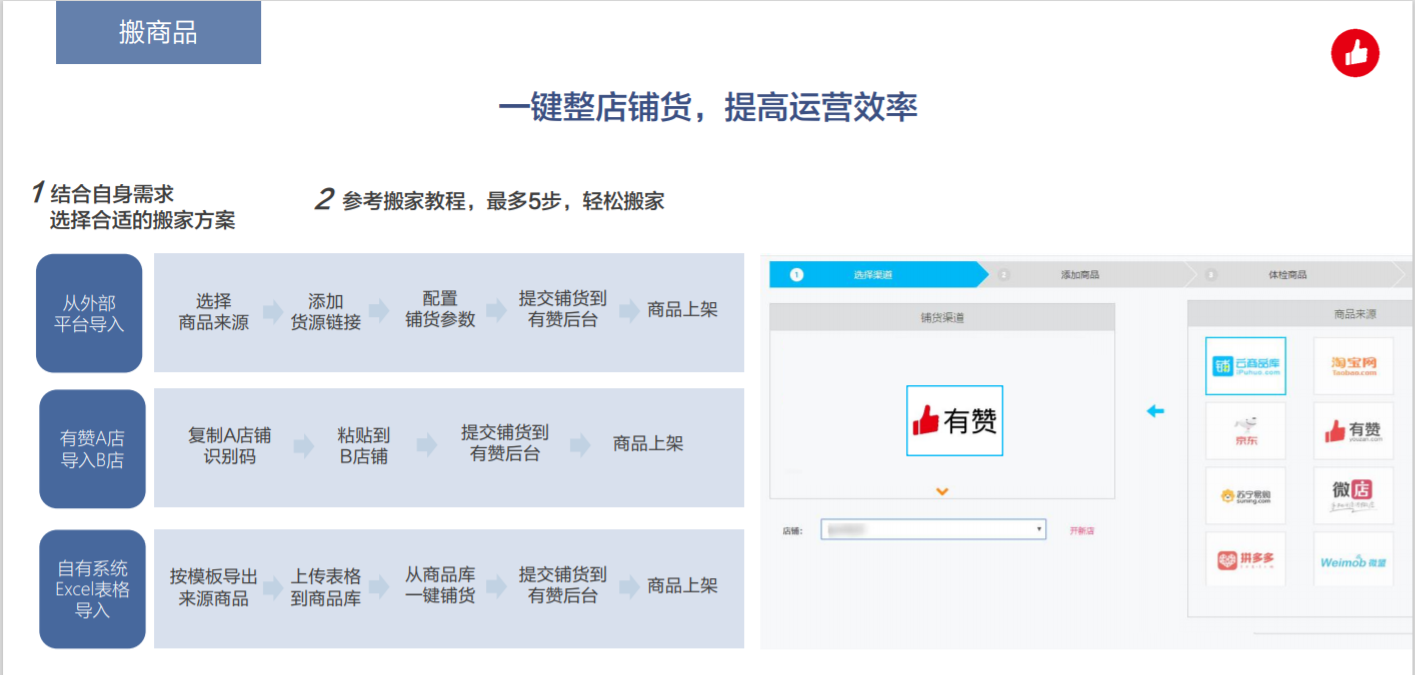 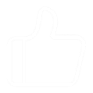 使用路径：有赞店铺后台-应用市场-爱铺货/妙手搬家/宝贝助手
推荐工具
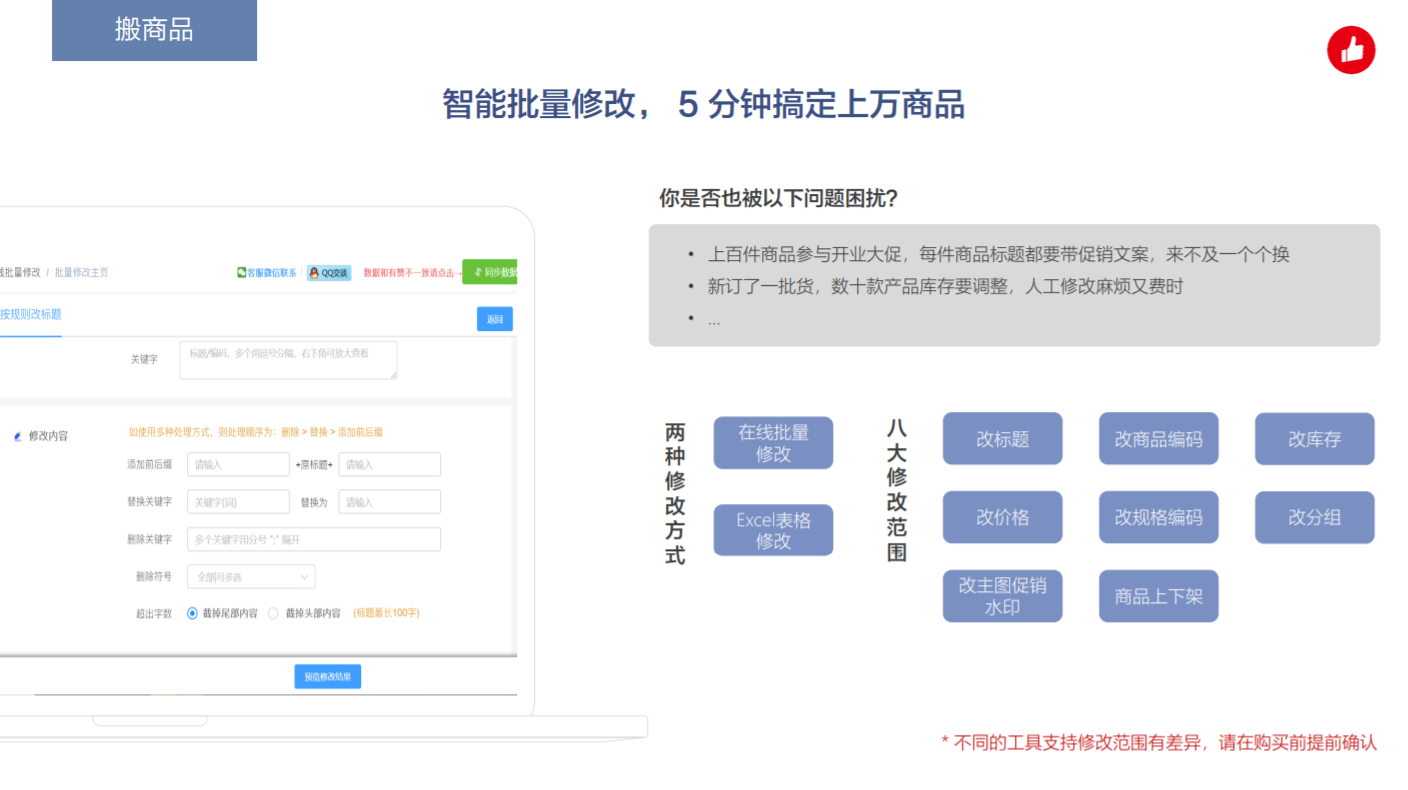 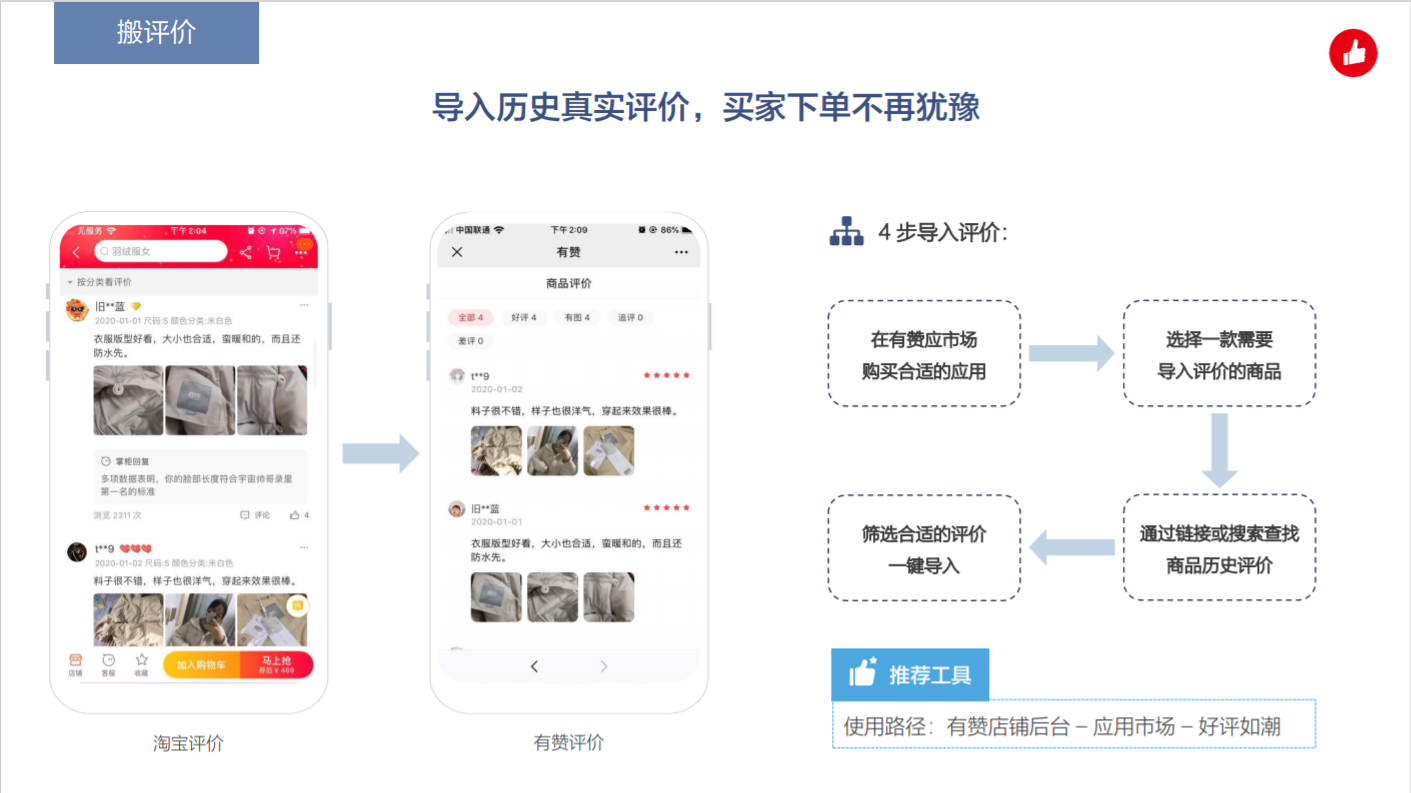 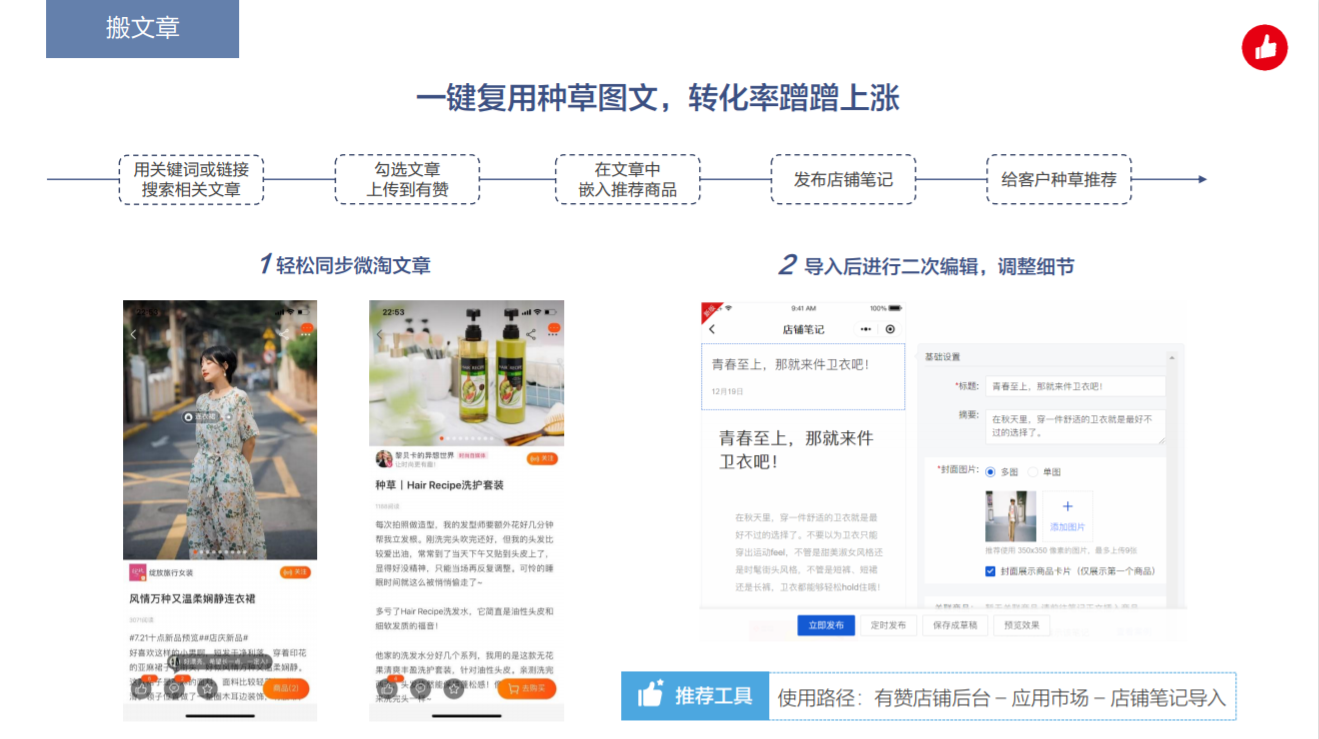 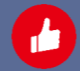 店铺管理
清晰管理订单   高效打单发货
前
后
批量订单一键打印  火速发货
订单筛选繁琐，发货慢
主流快递全部支持，多店订单批量打印，精准高效发货
订单逐个识别打印，影响发货时间，处理低效易出错
打单发货
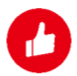 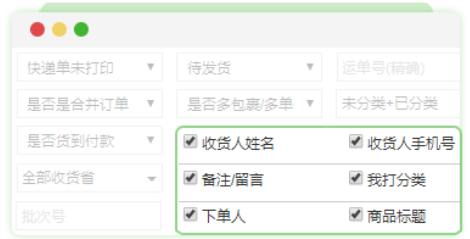 快捷筛单
下单时间、商品数量、订单编号等多维度筛选、任意组合
模板布局自定义、纸张多规格支持、支持打印商品图片、二维码等
打印模板 
自定义设置
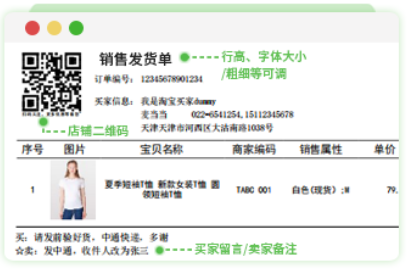 支持主流电子面单
支持菜鸟网点等所有主流电子面单、传统五联单等
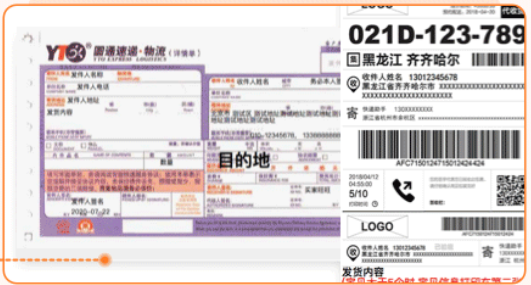 批量订单一键打印
多店铺单号共享，一键高效同步订单、批量打印
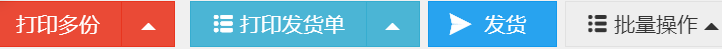 使用路径：有赞店铺后台-应用市场-风火递/快递助手/我打-批量打单发货/灵通打单
               有赞店铺后台-订单-批量发货
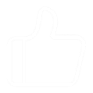 推荐工具
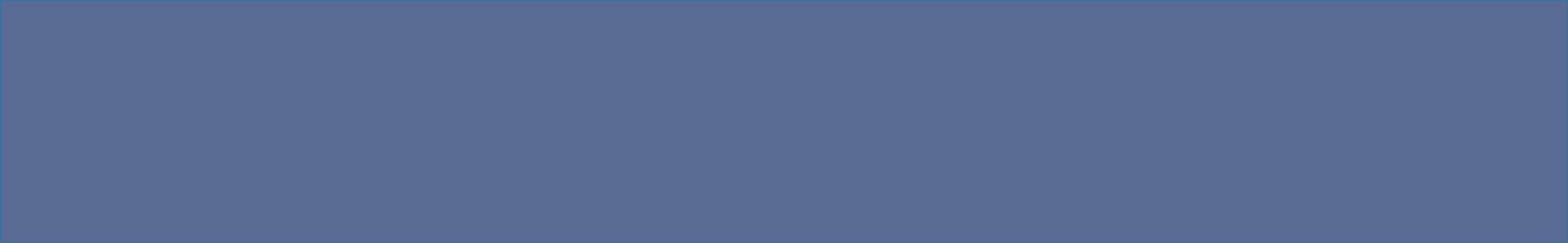 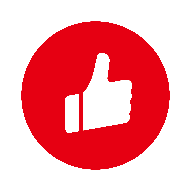 玩转私域流量，新店吸粉不再难
使用有赞应用市场营销工具，最大限度拓展流量，
让新店低成本摆脱门庭冷落的困境
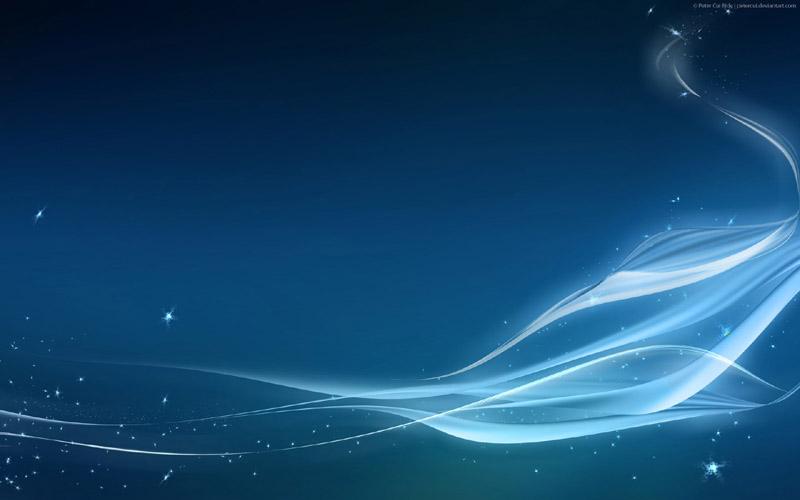 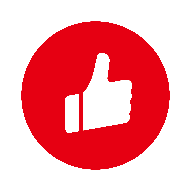 玩转私域流量，新店吸粉不再难
使用有赞应用市场营销工具，最大限度拓展流量，
让新店低成本摆脱门庭冷落的困境
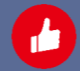 店铺引流
新店流量拓源    让生意跑起来
前
后
实现自发性传播，小成本轻松获客
酒香也怕巷子深，新客不进店
使用有赞应用场营销工具，用户主动分享带客，盘活私域流量，客流快速提升
新店初开，知名度低，缺乏流量支持，客不进店
新客拓源
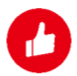 免费商品做诱饵     新客下单不犹豫
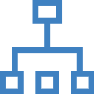 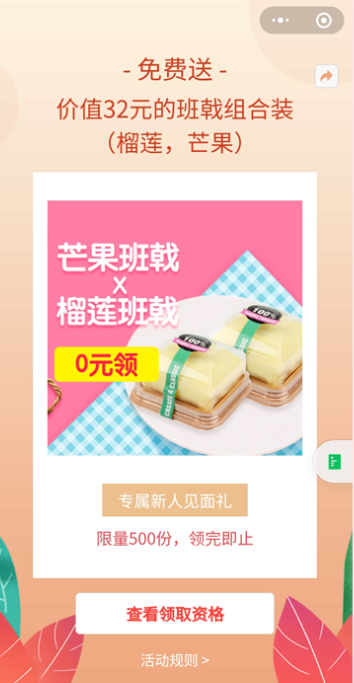 四步完成进店下单
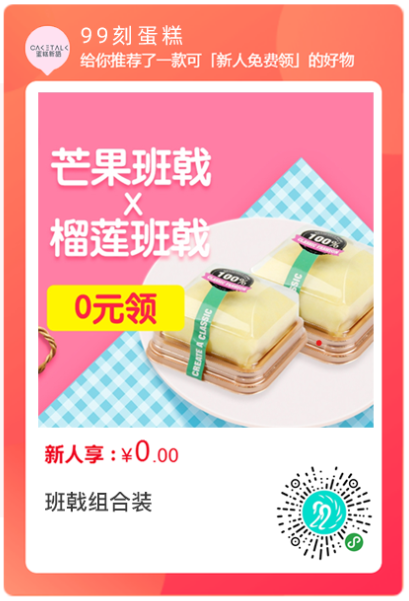 发现活动信息
免费领刺激选购
新客下单转化40%+
赠品与订单一起发货
完成下单
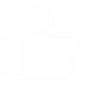 推荐工具
使用路径：有赞店铺后台-应用市场-新人免费领
接收到活动信息
领取资格 进店选购
*数据来源于实际使用的店铺案例，不同类别商家使用的效果可能存在差异
新客拓源
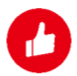 形成利益刺激传递链  持续分享裂变
红包
礼券
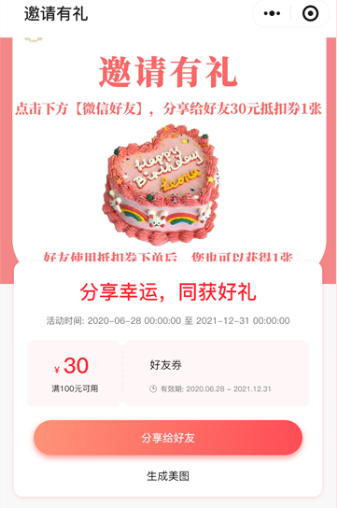 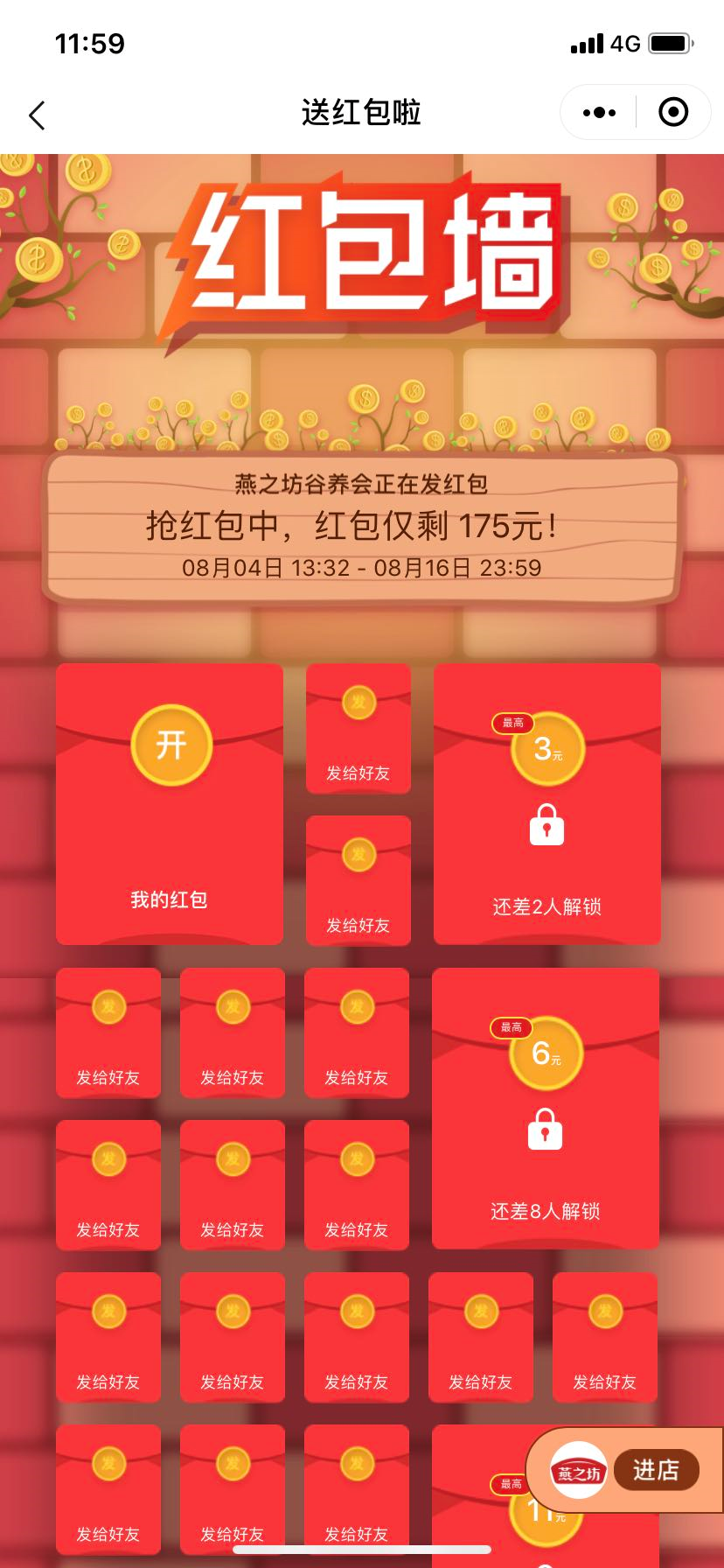 分享解锁更多红包
最初仅可解锁一个红包
我也得券
红包分享链
分享越多
红包越多
好友领券
使用路径：有赞店铺后台-应用市场-红包墙/邀请有礼
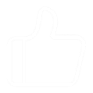 推荐工具
新客拓源
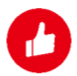 根据店铺情况  选择应用拉新活动的推广方式
朋友圈推广
活动海报
公众号消息推送
活动链接
线上商城
私信触达
活动banner
商城透出
活动弹窗
门店情况
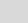 进出口
收银台
线下门店
二维码引流
其他人流密集处
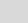 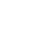 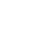 玩转流量
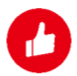 任选海量爆文     病毒式传播打造爆款
选择植入商品
爆文信息流带货
搜索目标爆文
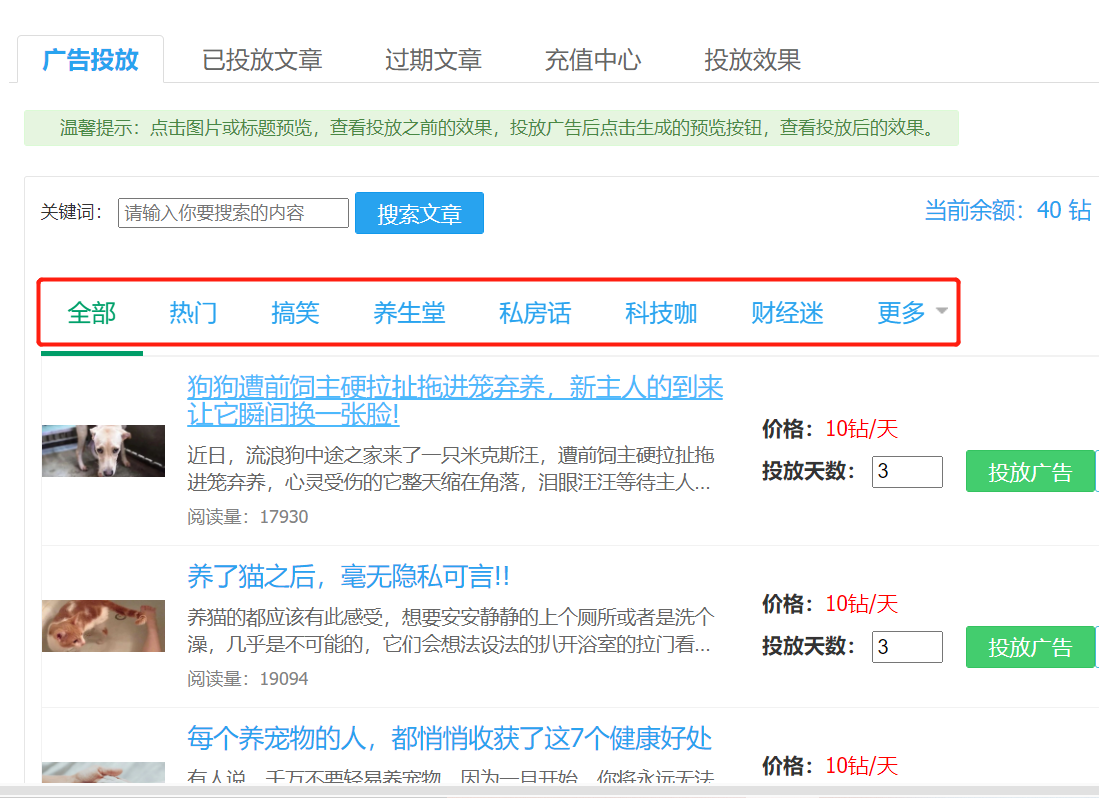 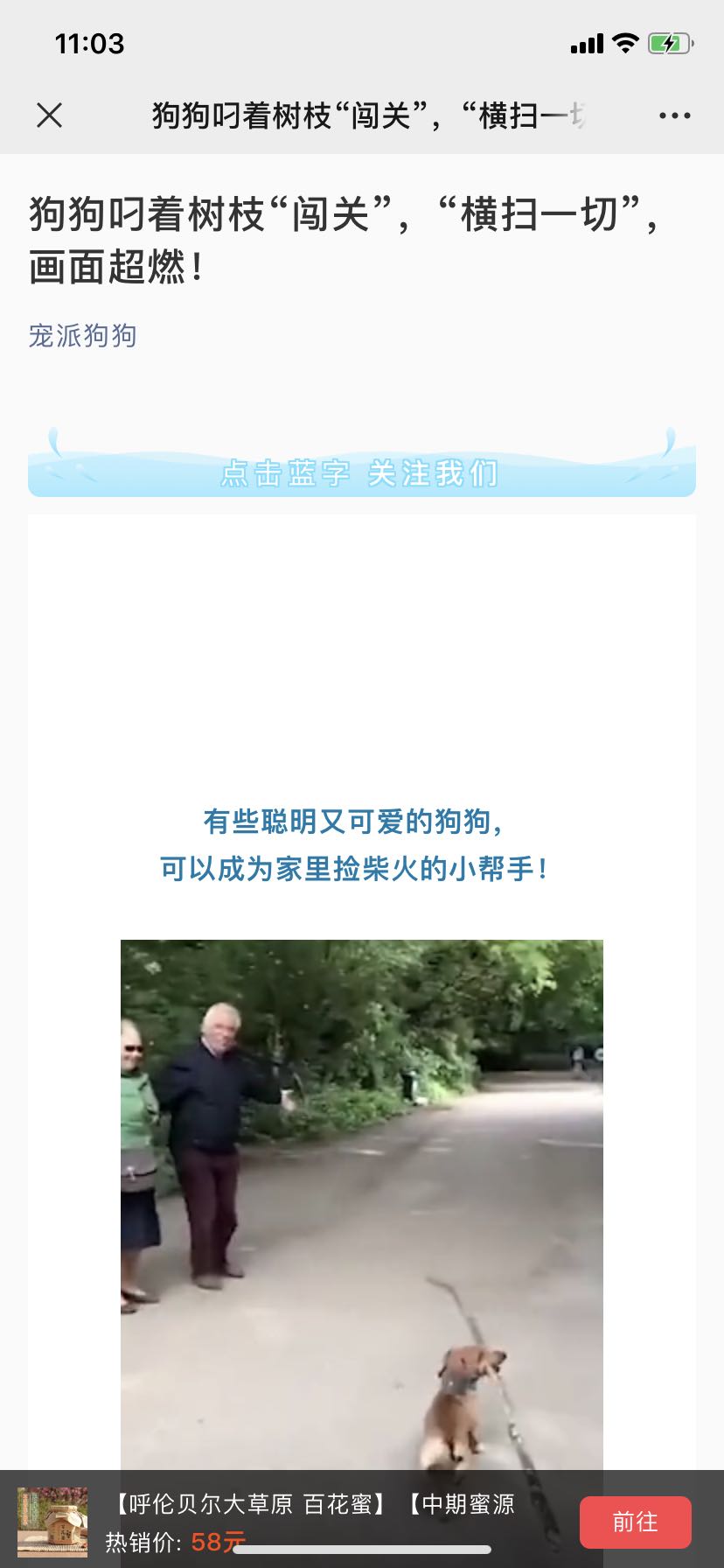 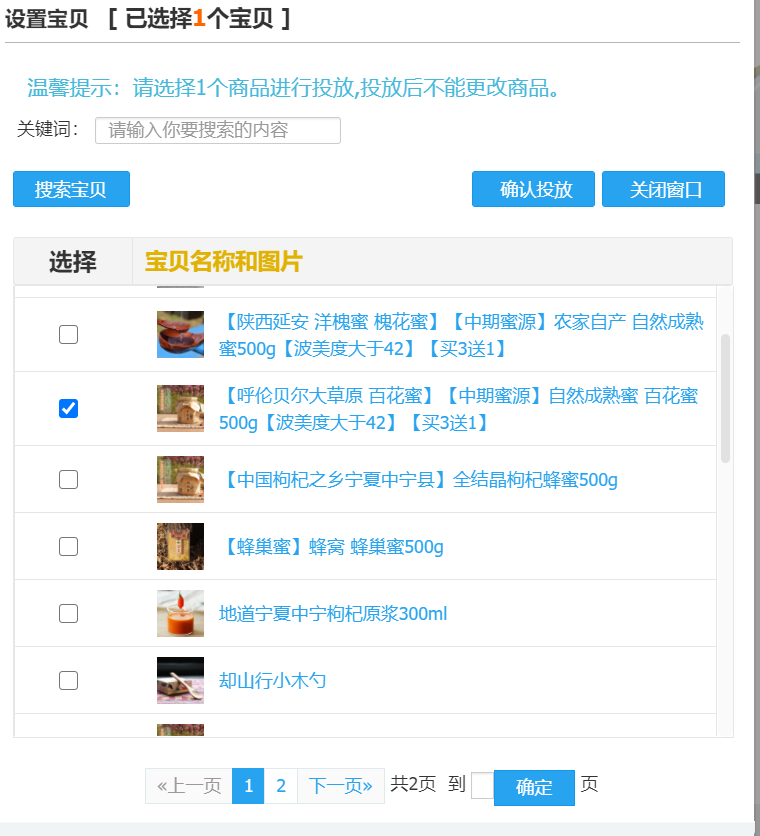 文库类型丰富
勾选商品
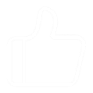 推荐工具
使用路径：有赞店铺后台-应用市场-微信引流宝
商品植入
玩转流量
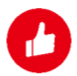 突破私域限制  商家抱团倒流
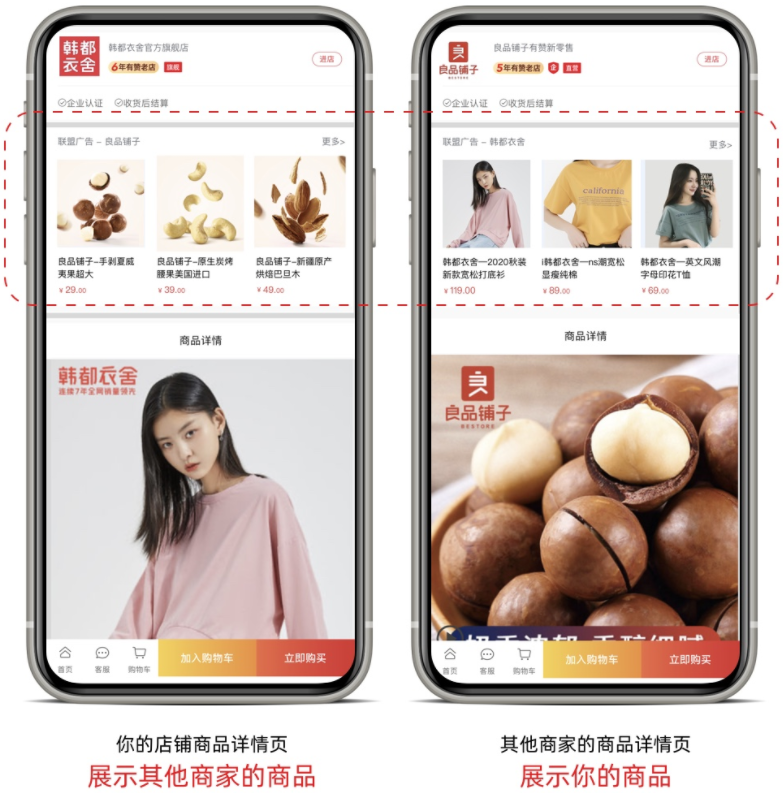 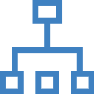 同使用广告联盟的商家，实现广告互投：
选择投放商品（默认抽取销量TOP3)
广告自动投放
在有赞应用市场购买广告联盟
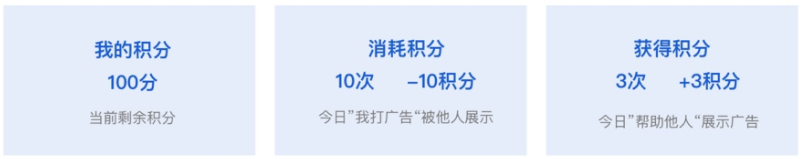 积分调控，流量公平互导
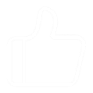 推荐工具
使用路径：有赞店铺后台-应用市场-广告联盟
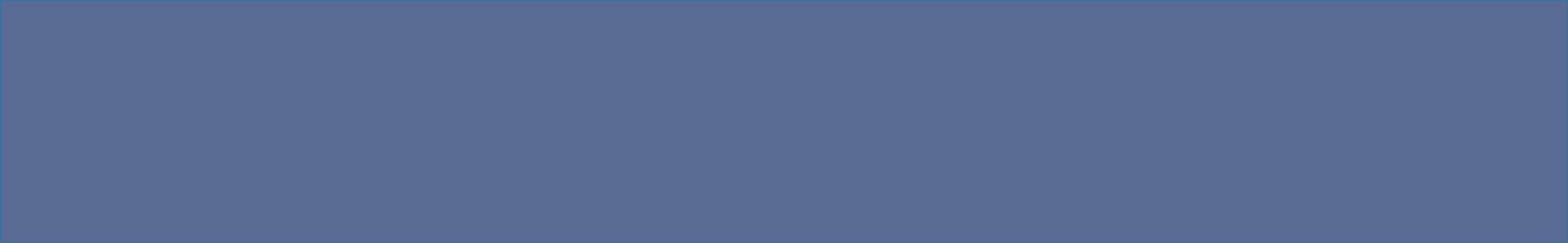 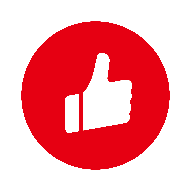 有赞应用市场
        ——发现属于你的最佳应用
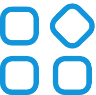 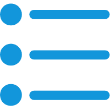 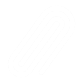 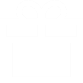 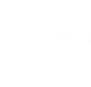 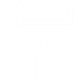 400+精品上架应用
30+类目
上架应用类型
营销管理

互动营销 渠道投放 吸粉引流 群发工具 互动游戏 促销工具 公众号管理
店铺管理

商品管理 打单发货
客户管理 折扣改价 订单管理 电商ERP 跨境服务
门店打通

全渠道管理 门店硬件 票务行业 餐饮行业
装修市场

设计工具 设计定制 视频定制 主图水印
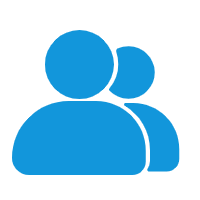 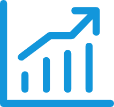 10W+优质
活跃商家
50+新需求
每月服务商家
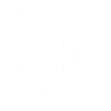 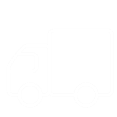 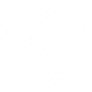 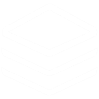 解决方案
        …
仓储物流
仓储管理 同城配送
企业服务
企业管理 知识产权
     智能客服
软件定制
系统打通 营销定制 管理工具 解决方案
你提需求 我来实现
https://yingyong.youzan.com/demands-center/create
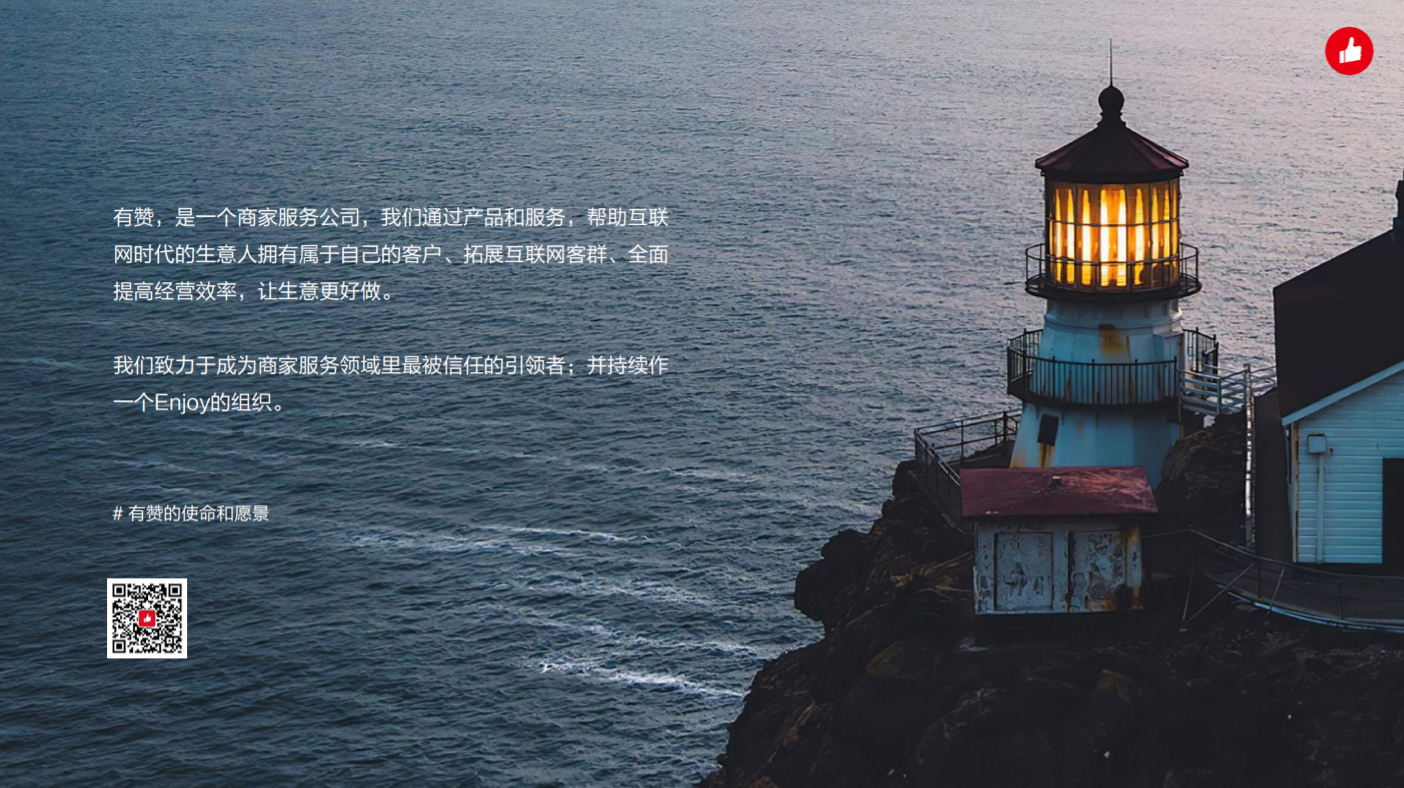